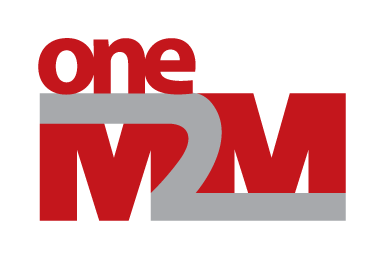 Discussion on updating multiple data points in ModuleClasses
Group Name: MAS
Source:	Andreas Kraft, Deutsche Telekom, a.kraft@telekom.de	Maciej Goluch, Orange, maciej.goluch@orange.comMeeting Date: 2017-05-22
[Speaker Notes: 改一改Source和date]
Problem Description
Resources are updated atomically in oneM2M.
Example for a <flexContainer> (pseudo-code):

PUT <flexContainer>-URL
<m2m:fcnt>
	<dp1 type="integer">1</dp1>
	<dp2 type="integer">2</dp2>
</m2m:fcnt>

This sets dp1 and dp2 both at the same time.
Problem Description
How is this done in a programming language mapping?
myModuleClass.dp1 = 1				(A)
myModuleClass.dp2 = 2
Or only 
myModuleClass.dp1 = 1				(B)
Or  only
myModuleClass.dp2 = 2				(C)
How does the internal mapping mechanism of „myModuleClass“ know when the calling code is finished setting data points („dp1“ and „dp2“) and that it now can start to update the oneM2M resource?
1: Simple Solution
Update the resource immediately and for each updated data point.
Pros
No changes needed.
Cons
The problem is not solved, but only deferred to the device.
One update request per updated data point.
May result in wrong behaviour of devices when setting contradictory values.
May result in superflous network load and unreachable devices (e.g. duty cycle).
2a: Leave It Up to the Implementation
Programming language APIs or frameworks define own means to indicate a finished update:
myModuleClass.dp1 = 1
myModuleClass.dp2 = 2
myModuleClass.commit()
Pros
No changes needed in oneM2M.
Cons
Bad API design.
This will result in non-interoperable language and framework bindings.
Hard to learn, to understand, and error-prone.
2b: Leave It Up to the Implementation
Programming language APIs or frameworks define own method for updating multiple Datapoints:

	myModuleClass.setDataPointList(listOfDataPoints)

Pros
No changes needed in oneM2M.
Cons
This will result in non-interoperable language and framework bindings.
3: Introduce Actions
Add actions to update semantically interconnected datapoints.
myModuleClass.setSpecificDataPoints(dp1, dp2)
Pros
Clear indication of a transactional update and semantical intent.
Better APIs and programming language-dependend frameworks.
Better self-documentation and less error-prone use.
Cons
Changes needed in oneM2M for ModuleClasses with interconnected data points (e.g. colour).
4: Introduce „common operation”
Add a new common operation to update semantically interconnected datapoints. Similar to 2b), but oneM2M-genericly specified.
myModuleClass.setDataPoints(listOfDataPoints)
Pros of the „3: Introduce Actions” solution + listed below:
Common solution: no need for consideration which ModuleClasses have interconnected Datapoints
Flexibility: developer decides which Datapoints are interconnected
No problem with optional Datapoints 
Cons
Change needed in oneM2M: each ModuleClass has a common Action
Backup
Candidate ModuleClasses
First scan of ModuleClasses that might need additional actions reveal the following set:
alarmSpeaker
clock
colour
runState
timer
wind
grinder
brewing
washingCourse
washingCourseOption

+ new ModuleClasses added
Thank you for your attention